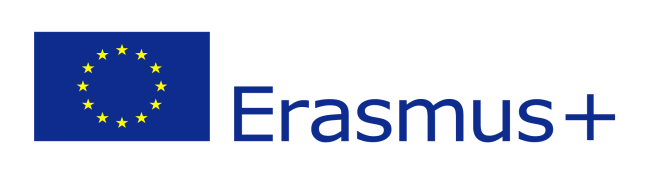 Project № 2018-1-BG01-KA201-047998
CREATING AN INNOVATIVE PLATFORM 
       OF COMMUNICATION AND TEACHING
       IN A DIGITAL SOCIETY
			
             THE HUMAN AND  THE POST-HUMAN
     


       Project coordinator: Association Education without Barriers: http:// www.ewb.bg
       Presentation prepared by: Associate Professor Dr. Julia Stefanova: jstefanova@fulbright.bg
Imponderables
If people from Poland are called Poles, why aren’t people from Holland called holes?
Do infants enjoy infancy as much as adults enjoy adultery?
If love is blind, why is lingerie popular?
Why is the man who invests all your money, called a broker?
Why are a wise man and a wise guy opposites?
If lawyers are disbarred and clergymen defrocked, doesn’t it follow  that electricians can be  delighted, musicians denoted, cowboys deranged, models deposed, tree surgeons debarked, and dry cleaners depressed?
Paraprosdokians
A clear conscience is  usually...
Money can’t buy happiness, but it sure makes... 
Change is inevitable , except ...
To steal ideas from one person is plagiarism. To steal from many...
A clear conscience is  usually a sign of bad memory.
Money can’t buy happiness, but it sure makes misery easier to live with.
Change is inevitable , except from a vending machine.
To steal ideas from one person is plagiarism. 
To steal from many is research.
Vocabulary
Human, humane, humanity, humanness; to humanize
inhuman, non-human; to dehumanize
super/suprahuman, subhuman;
 post-human/ism; transhuman/ism;
What does it mean to be human?
The  Human in  Greek Mythology
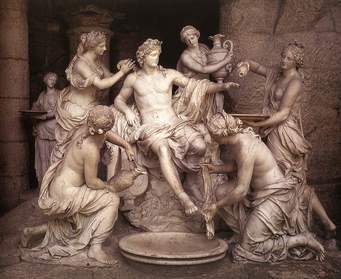 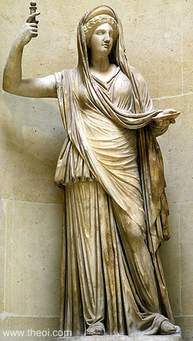 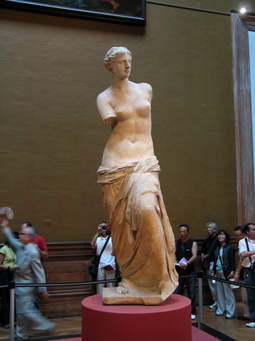 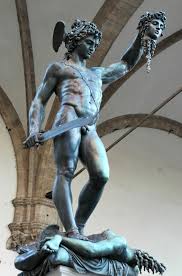 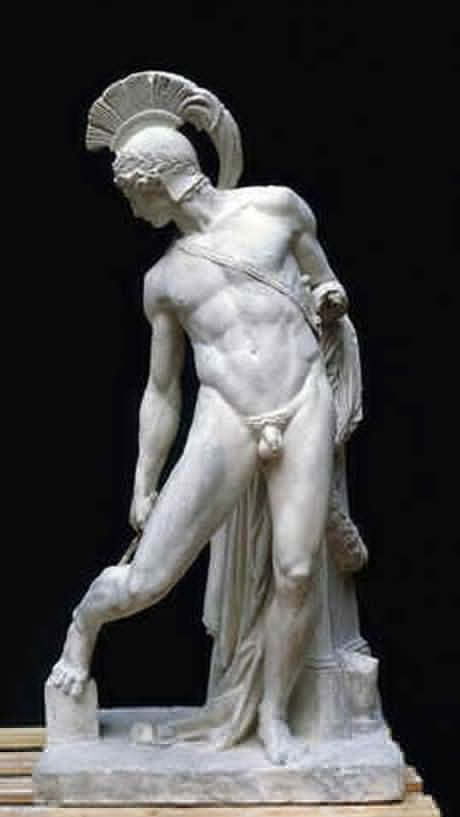 The Human in the Renaissance
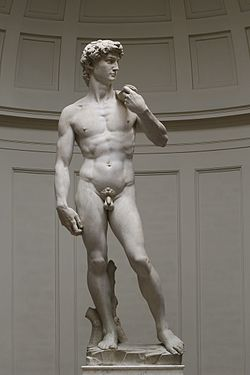 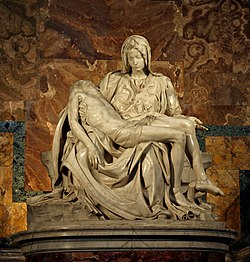 The Romantic  Hero
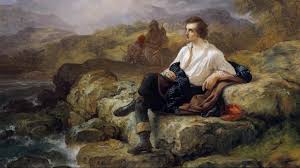 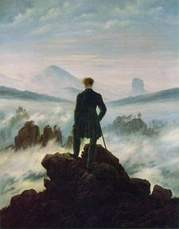 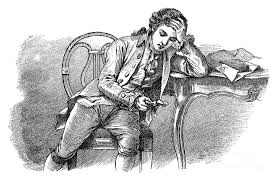 The Modernist Self
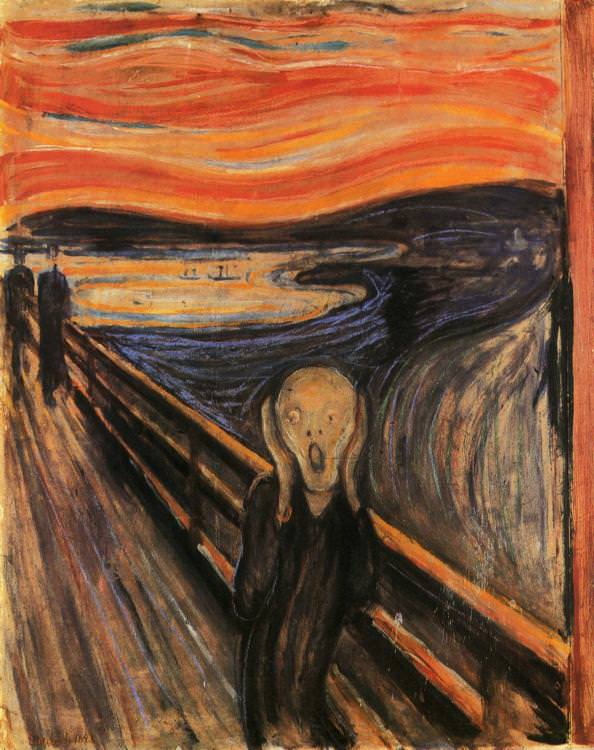 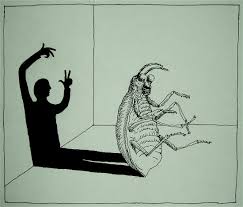 The Postmodern Self
Fluid, multiple,  inter-subjective, context-dependent, decentered, social construct, shifting, inconsistent.
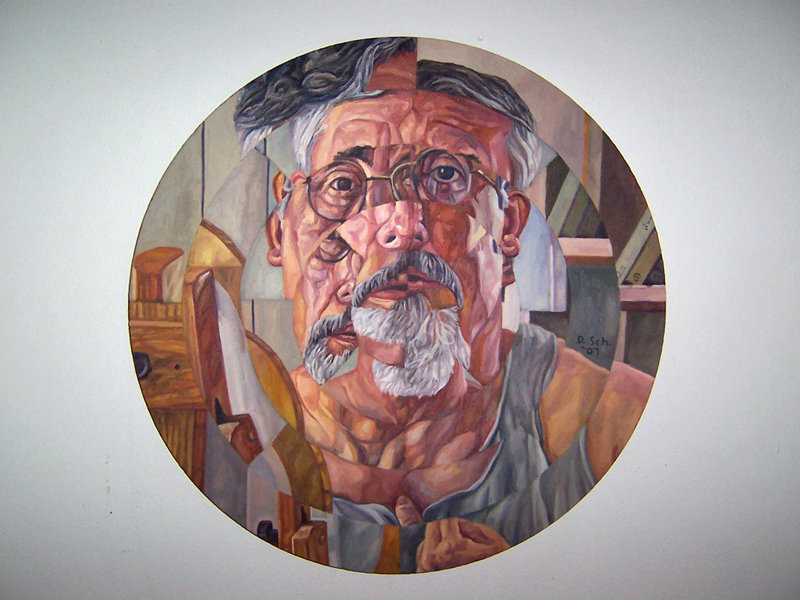 The  Post(Trans)human self
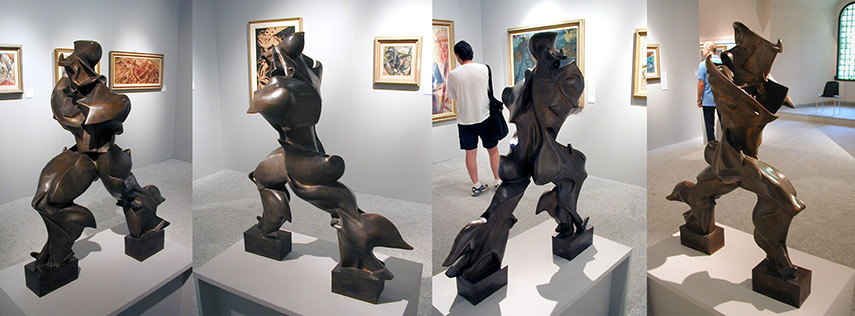 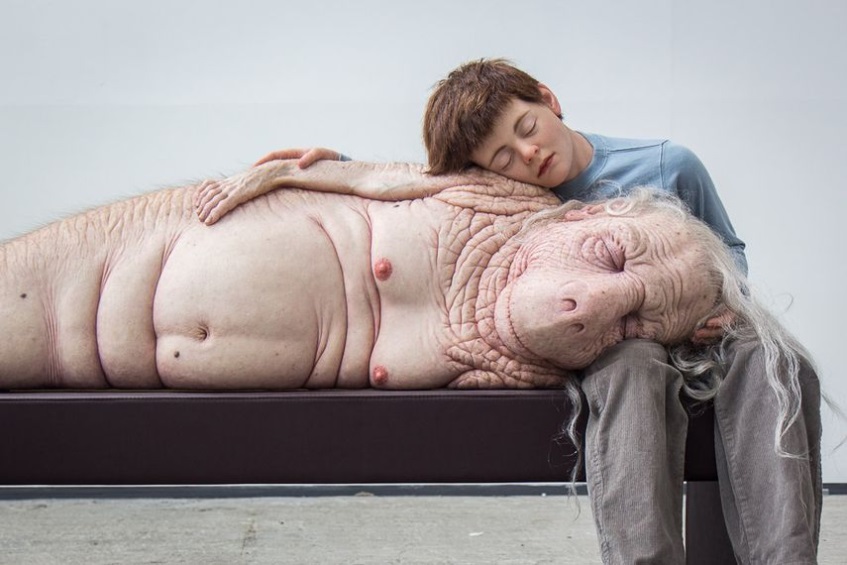 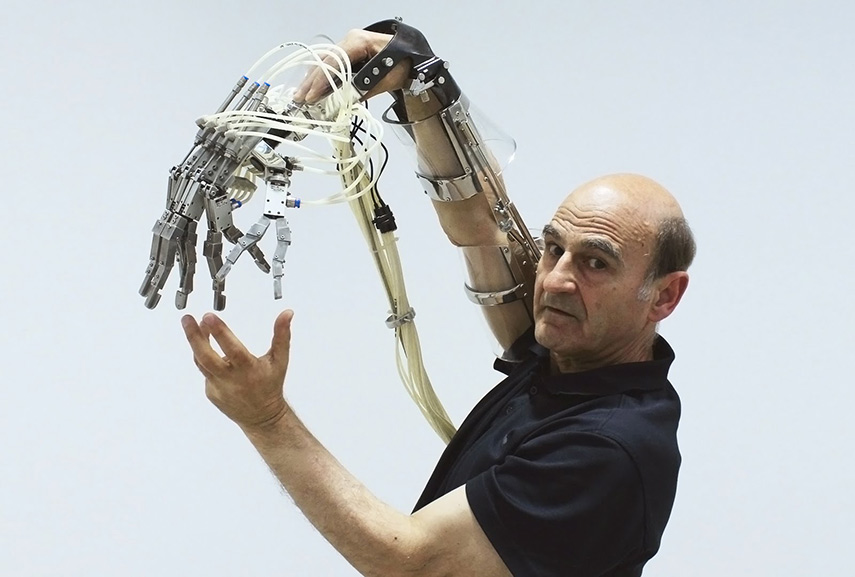 I am transhuman
https://www.youtube.com/watch?v=qOcktbXSfxU
Robot Sophia
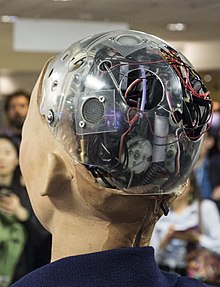 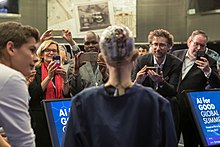 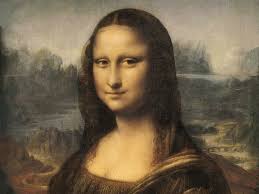 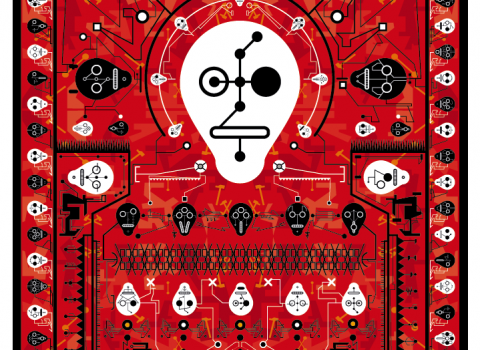 To stay human, or to become transhuman – that                       is the question...
Topic-related vocabulary

Human, humane, humanity, humanness; inhuman, non-human, super/suprahuman, subhuman; post-human/ism; transhuman/ism; cyborg/isation;android
Diminishment,belittlement; nanobiotechnological enhancement;
epiphenomenon, prosthesis;
https://www.youtube.com/watch?v=L3wKzyIN1yk
I am only human,                             Song by Rag’n’ Bone Man